Black Belt Camp  
Check Sheet
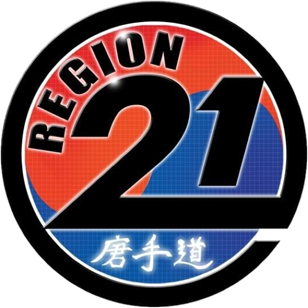 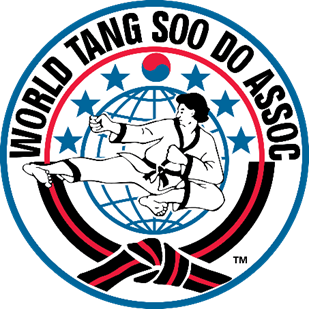 Name: ______________________________________________     Date of Camp: ____________________________
*** WARNING *** 
If you do not have your mandatory items you will not be able to attend some of the training. No jewelry of any kind is allowed for the safety of all students.  

Mandatory Items
	
	1) Uniform
		a) Jacket (White) □ 
		b) Pants (White) □
		c) Pants (Black) □
		d) Belt □
		Note: Must have all 3 Patches Sewn On □
					(WTSDA, US, and SK Flags)  
			  Applicable Trim (Black, Or Red) □

	3) Weapons:
		a) Staff 1st Gup, & Up □
		b) Knife 2nd Dan, & Up (Dead Edge) □
		c) Sword 1st Dan, & Up (Dead Edge) □

	5) Exercise Gear:
		a) 1 pair of running shoes □
		b) 4 t-shirts □
		c) 3 pair of black athletic shorts □ 
		e) 4 pair of socks 

	6) Required Reading Material:
		a) WTSDA Dan/Gup Manual □
		b) WTSDA Official	Championship Rule Book □
		c) Notebook, & Pen/Pencil □
	
	7) Toiletries
		a) See suggested items (page 2)
2) Sparring Gear:
	a) Helmet □
	b) Gloves □
	c) Boots □
	d) Mouth Guard □
	e) Cup (Males Only) □
4) Camping Gear:
	a) Sheets - twin fitted, flat,  & 
	pillow case OR sleeping bag □
	b) Pillow □
	c) Blanket □ 
	d) Shower towel □
	e) Shower shoes (cheap flip-flops) □
	f) Pajamas □
	g) Hanger for uniform □
	h) Dirty clothes mesh bag □
	i ) Plug-in operated alarm clock □
	j) Phone/tablet charger □
8) Water Bottles:
	a) 24oz + refillable water bottles 2ea □
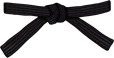 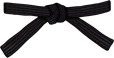 Black Belt
Black represents mastery, calmness, dignity, and sincerity. The first degree of black belt is the final stage of one life cycle and the beginning of the next. Thus, we see that it is not only the end of one stage but, more importantly, the beginning of a path which leads up through the ranks of the higher black belts to true mastery.
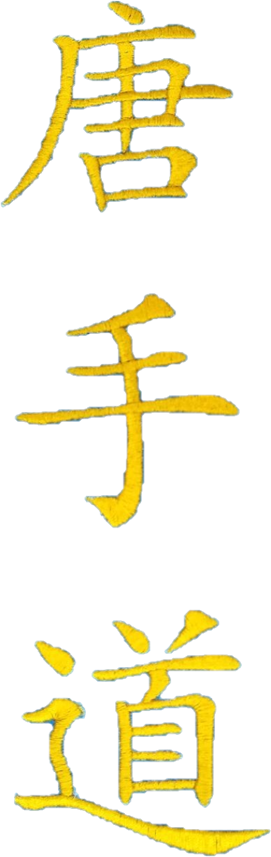 1 of 2
Black Belt Camp  
Check Sheet
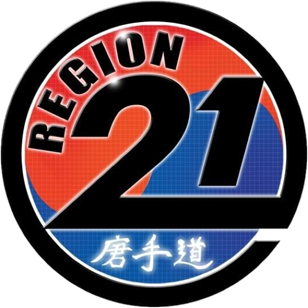 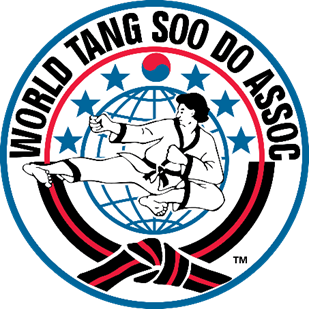 Suggested Items

	1) Eyewear:
		a) Proscription glasses □
		b) Sun glasses □

	3) Gym Bag:
		a) Snacks □
		b) Gym tape □
		c) Cash ($1s/$5s) no more than $20 □
		d) Martial arts socks □
		e) Martial arts shoes
		f) Bandana □
		g) Towel □
		h) Shin guards □

 	4) Camping Gear:
		a) Lawn Chairs □
		b) Poncho or rain coat □



FORBIDDEN ITEMS:

	1) Electronics:
		a) Gaming systems of any kind! 
		b) Live edge weapons of any kind!

                               
                       NOTES
2) For Comfort: 		
	a) Mini fan for bed time □
	b) Flat sheet for bottom bunk bed to 	create a tent (block out light for the 	early sleepers) □
	c) Cooler of drinks (Adults Only) □
	d) Snacks (In Sealed Containers 	Only) for gym bag. □
		i) Suggested sports bars, 			or breakfast bars 
	e) Spare towel for the shower □
	f) Sun screen, & bug spray □ 
	g) Fun reading material □
5) Bathroom Items (Toiletries):		
	a) Shower bag □ 
	b) Toothbrush, & toothpaste □ 
	c) Toothbrush travel case □ 
	d) Bar of soap □ 
	e) Bar of soap travel case □ 
	f) Shampoo □ 
	g) Shaving cream (Adults Only) □ 
	h) Razor blade (Adults Only) □ 
	i) Hair products
		i) What ever you use □ 
	j) Sanitary napkins (females only) □ 
	k) Finger, & toe nail clippers □ 
	l) Few Band-Aids □ 
	m) Q-tips  □ 
	n) Deodorant □
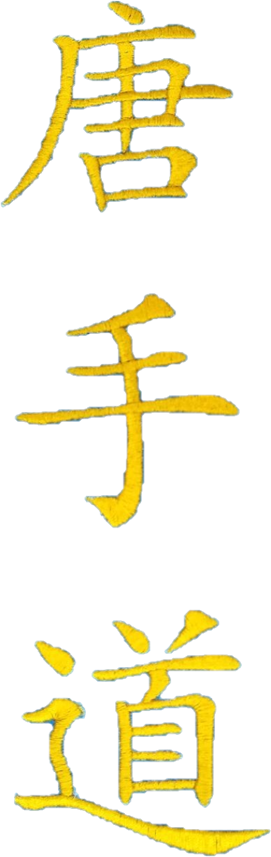 2 of 2